IPS - Individuelt Planlagt job eller uddannelse med Støtte





Oplæg til Handicaprådet i Furesø
Stig Marcussen, Fagchef Jobcenter Furesø 
Torsdag den 18. januar 2024
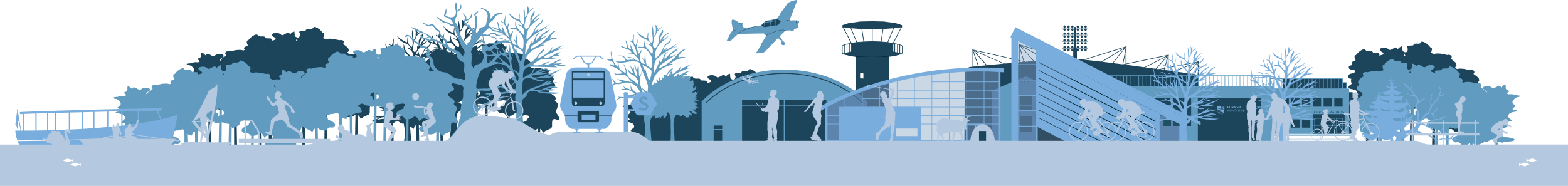 1
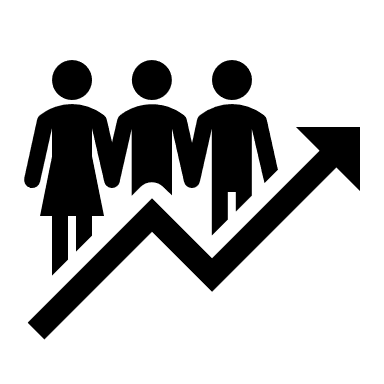 Rammerne for IPS forløbet

IPS står for individuelt planlagt job med støtte og er et tilbud til borgere, der er i behandling 
i lokalpsykiatrien og som gerne vil i job eller uddannelse. 
Én konsulent er gennemgående, der kan hjælpe borgeren i job eller uddannelse

Tæt opfølgning før, under og efter med udgangspunkt i borgernes ønsker 

Borgerens IPS-konsulent følger borgeren fra første kontakt, til borgeren er i mål. 

Indsatsen foregår i tæt samarbejde med psykiatrien og pågår parallelt med borgerens behandlingsforløb.


Målet er, at borger skal i ustøttet job eller uddannelse – og blive der.
Organisation og tidsplan 

Tre nye IPS konsulenter skal ansættes

Jobcenter Furesø planlægger opstart marts 2024. 

3 IPS konsulenter skal arbejde med metoden i samarbejde med 
Ballerup Psykologisk Center

Den interne organisation
To afdelinger hos Jobcenter Furesø skal arbejde med IPS metoden 


Karakteristik for målgruppen 
Borger er udfordret psykisk , alvorlig psykisk sygdom, herunder skizofreni,
bipolar sindslidelse og depression
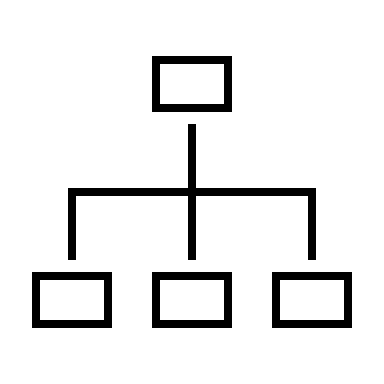 Lidt om IPS forløbet i Jobcenter Furesø  

Hver IPS konsulent skal have en løbende sagsstamme på ca. 20 borgere
Normtallet er ca. 50 borgere i almindelig drift

Karakteristik for målgruppen 
Borgere (de voksne) kommer fra kontanthjælp og jobafklaringsforløb
Alder på borgere er typisk over 30 år 
For unge under KUI er alderen fra 18-29 år
En forventet bruttomålgruppe på 80 borgere

Mentorstøtte og Det virksomhedsopsøgende arbejde

Tæt samspil med jobcenteret og psykiatrien
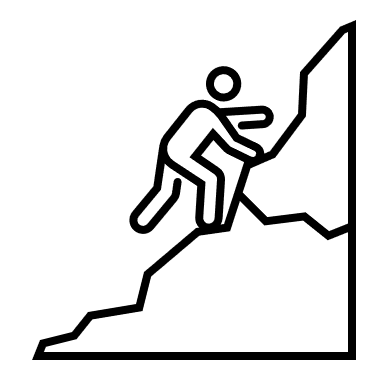 IPS skaber resultater

IPS er en evidensbaseret metode med påvist effekt fra talrige internationale studier og et dansk
forskningsprojekt. 

Internationale forsøg
Den gennemsnitlige succesrate på 60 % af deltagerne i IPS-indsatsen der starter i job eller uddannelse.

Det danske studie
13 procent flere deltagere i IPS-indsatsen (59,1%*) er kommet i ordinært arbejde eller uddannelse
(sammenlignet med deltagerne, der fik standardindsatsen (46,5 %*)

Opgjort på timer, arbejdede eller studerede deltagerne i IPS-grupperne i markant længere tid.
At deltagerne var mere tilfredse med IPS-indsatsen vs. den ordinær jobcenter-indsats.

Resultatmål  i Furesø 
En jobeffekt der afspejler markedet


________

* IPSCenter Danmark har gennem årene fastholdt den høje succesrate, og med mere end 
  600 mennesker, der siden 2015 har deltaget i et IPS-forløb.
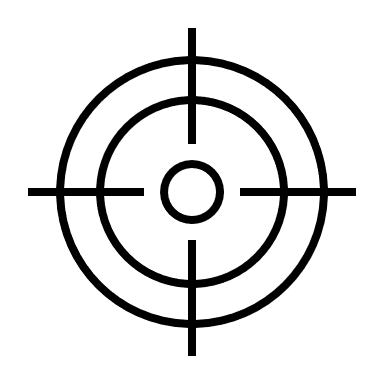 ?